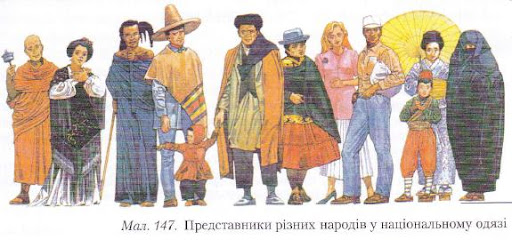 Я досліджую світ
2 клас
Людина і світ
Урок 64
Які народи є на Землі?
Налаштування на урок
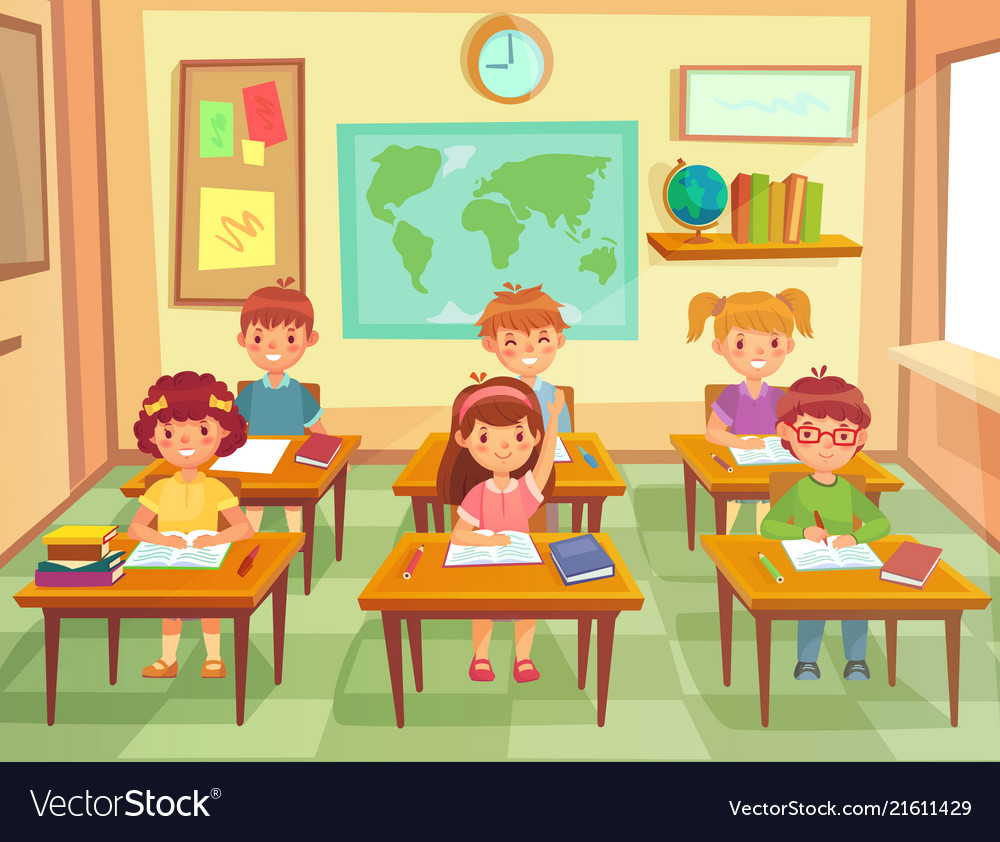 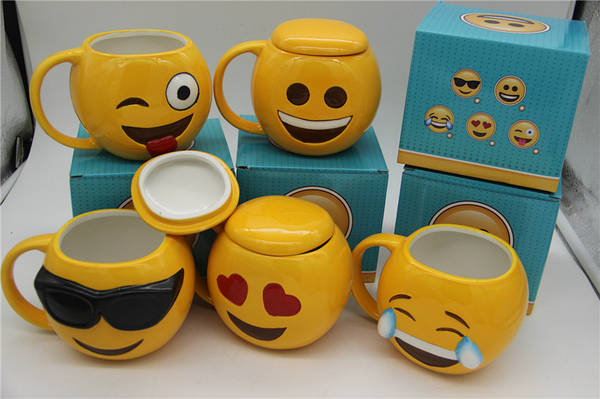 Всі сідайте тихо, діти,
Домовляймось 
не шуміти,
На уроці не дрімати,
А старанно працювати.
Розглянь чашки й вибери ту, 
з якої вип’єш ранковий напій
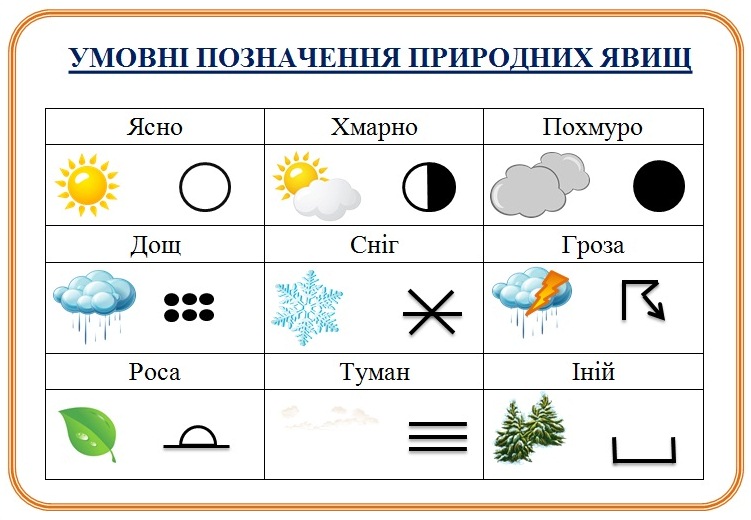 Вправа «Синоптик»
Яке число місяця?
Яка зараз пора року?
Який день тижня?
Який місяць року?
Запиши свої спостереження за неживою природою у календар спостережень
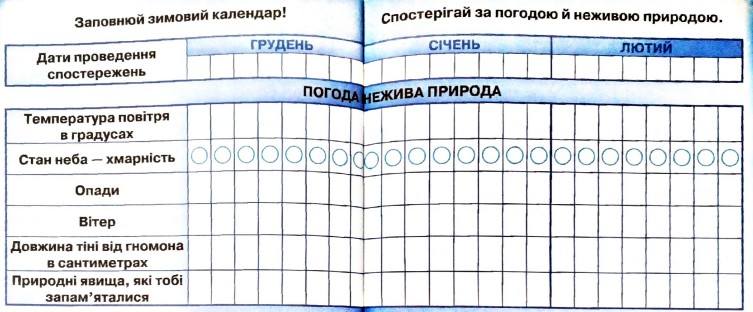 Зошит.
Сторінка
60-61
Пригадай
Перелічи, які країни світу тобі відомі.
На якому материку треба шукати Європу?
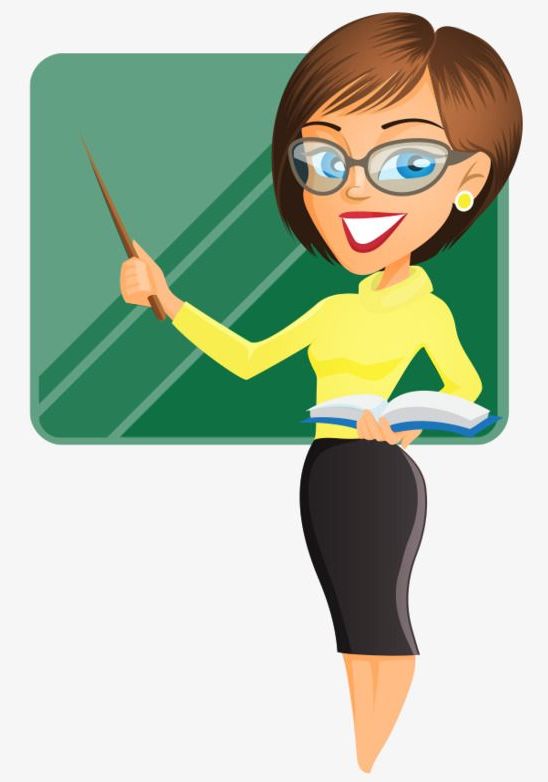 З якою метою різні країни об’єднуються?
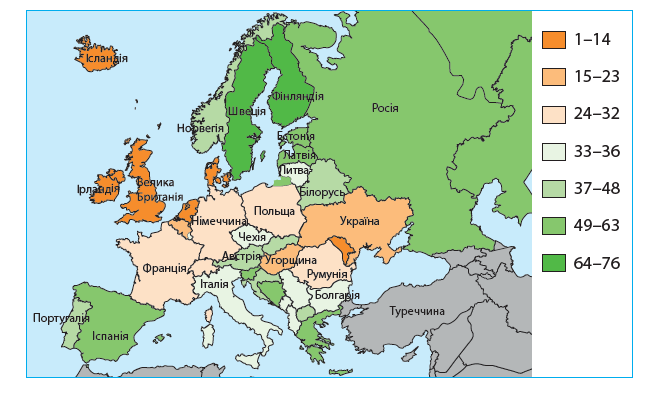 Чому Україна прагне вступити в ЄС?
Сьогодні на уроці ознайомимось із різноманітністю народів у світі; дізнаємось, чим схожі та чим відрізняються народи світу.
Прочитай вірш
Сядьмо тепер в міжнародний вагон.
І через гори – гайда за кордон.
Там за кордоном, на першій же станції,
Зразу відчуєм, що ми вже у Франції.
Там по-французьки говорять усі.
Замість «спасибі» кажуть «мерсі».
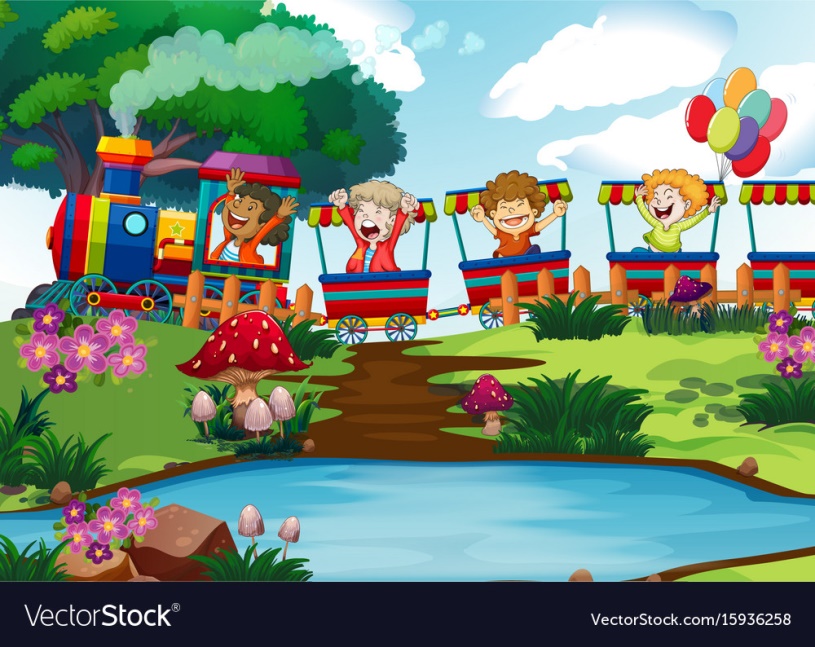 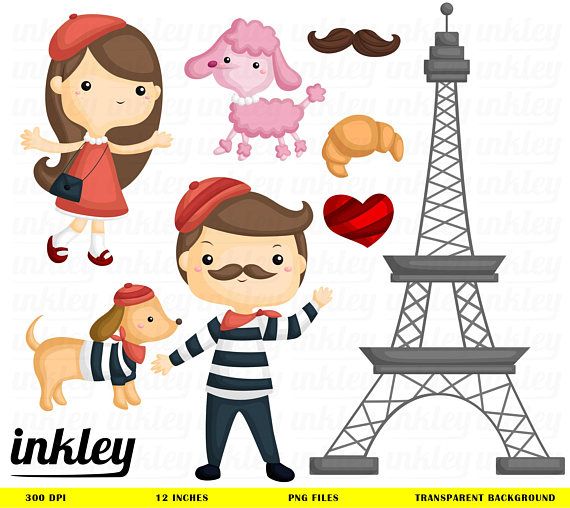 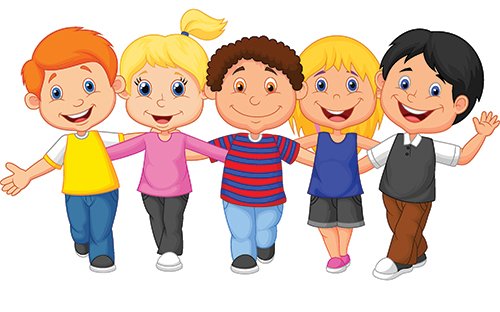 Прочитай вірш
Потім поїдем у інші країни, 
Різних хлоп’ят і дівчат там зустрінем.
Що розмовляють по-шведськи, по-грецьки,
І по-німецьки, і по-турецьки…
Мені скажуть «здрастуй», а я – «до побачення»,
Але це не має великого значення, -
Із іноземними тими дітьми,
Великими друзями станемо ми.
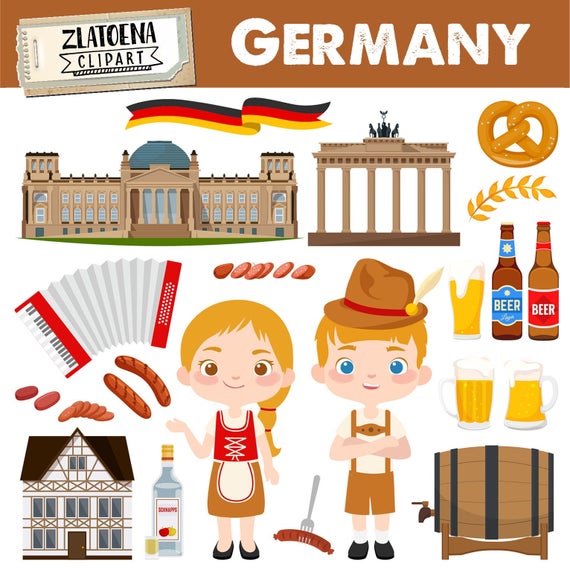 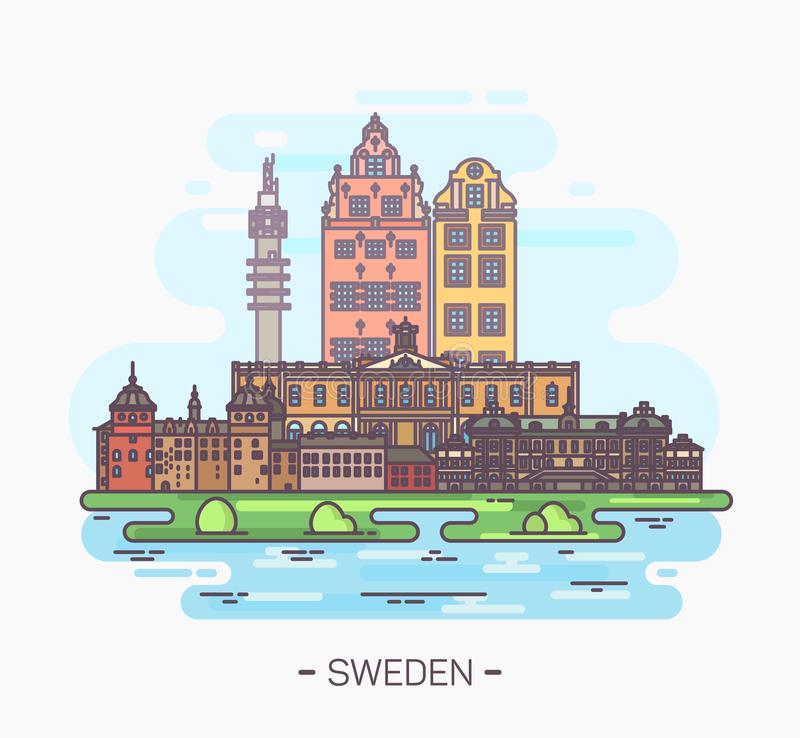 Про які країни йдеться у вірші?
Чи є у тебе друзі, які живуть за кордоном?
У яку країну ти мрієш поїхати?
Роздивися зображення дітей у національних костюмах
За якими ознаками відрізняються представники різних народів?
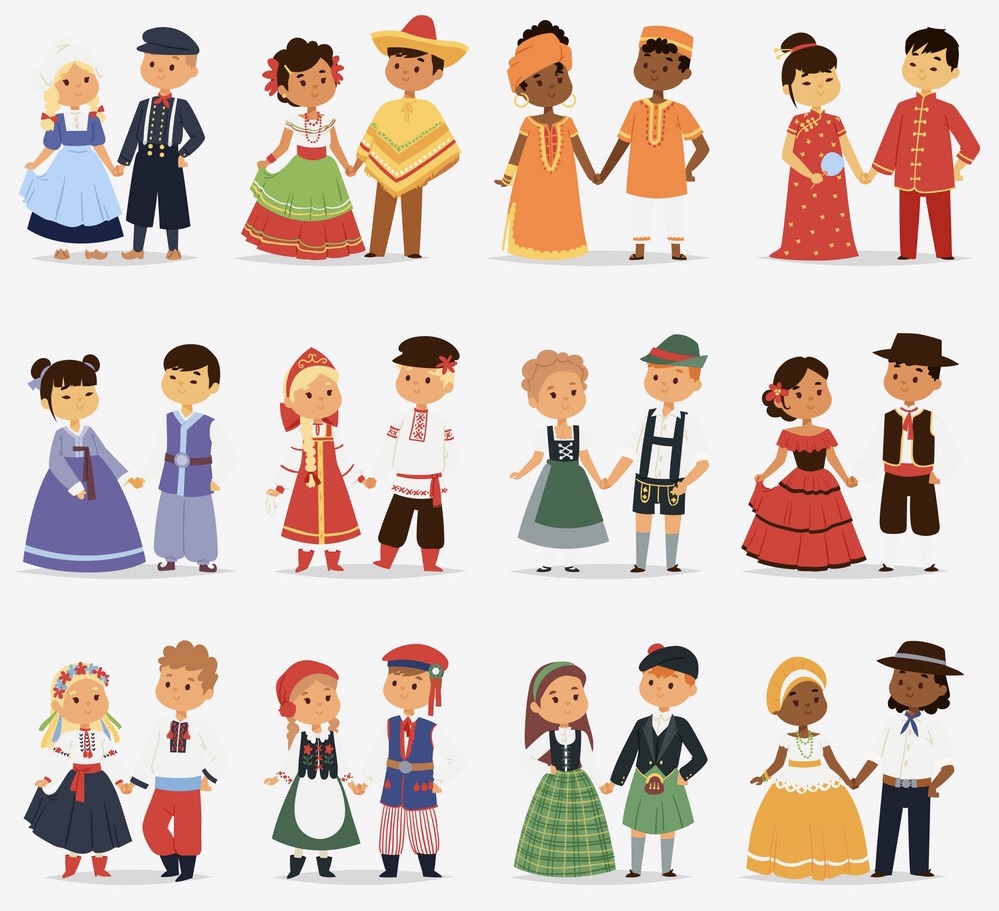 На земній кулі живе понад 3000 народів. Серед них є численні, а є і такі, що налічують лише кілька десятків осіб.
Підручник.
Сторінка
89
Найбільшими народами є:
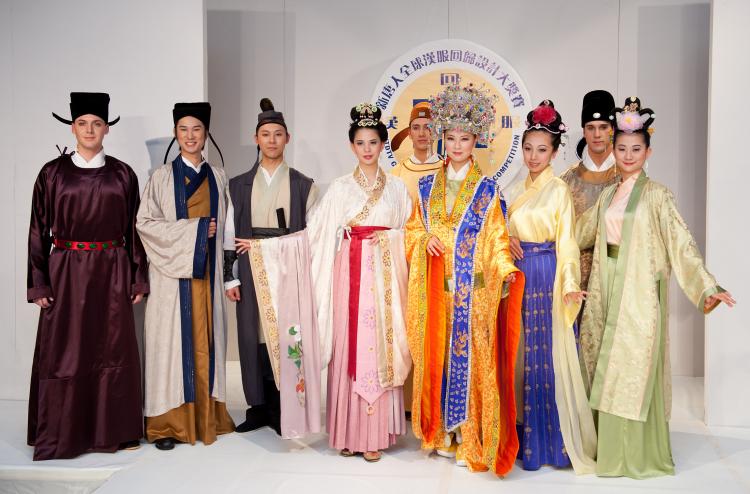 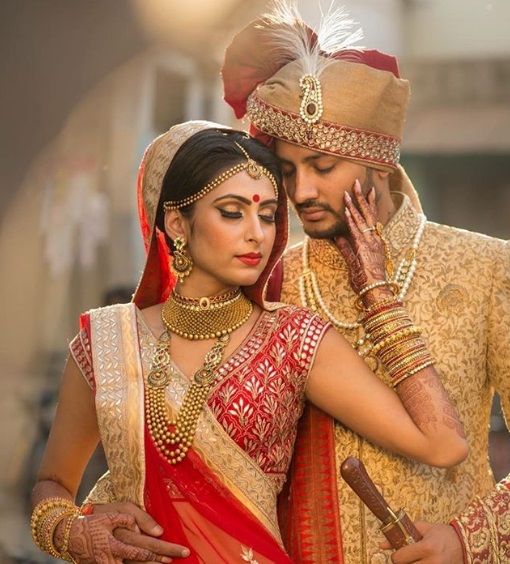 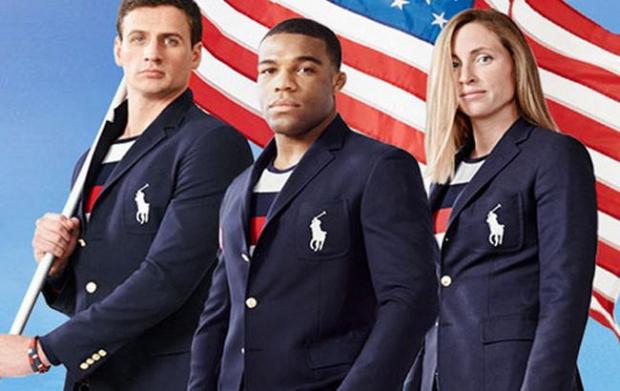 китайці
індійці
американці
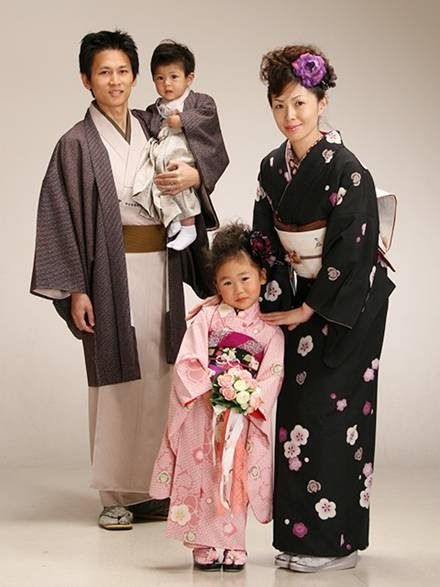 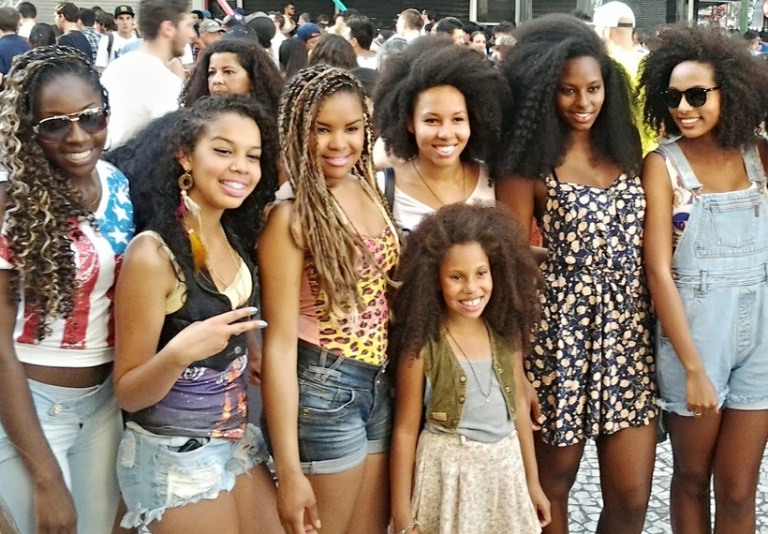 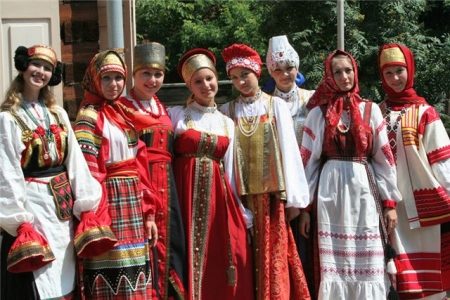 росіяни
бразильці
Підручник.
Сторінка
89
японці
Пам’ятай!
У різних куточках землі люди по – різному пристосовуються до умов життя. Усі народи на Землі мають власні традиції, вірування і звичаї. Вони становлять величезну цінність для всього людства.
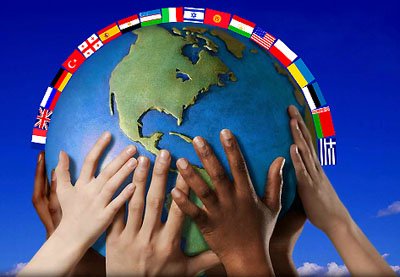 Підручник.
Сторінка
89
Декларація прав людини наголошує:
«Всі люди народилися вільними й рівними за своєю гідністю та правами. Вони наділені розумом і совістю та повинні діяти один стосовно іншого в дусі братерства».
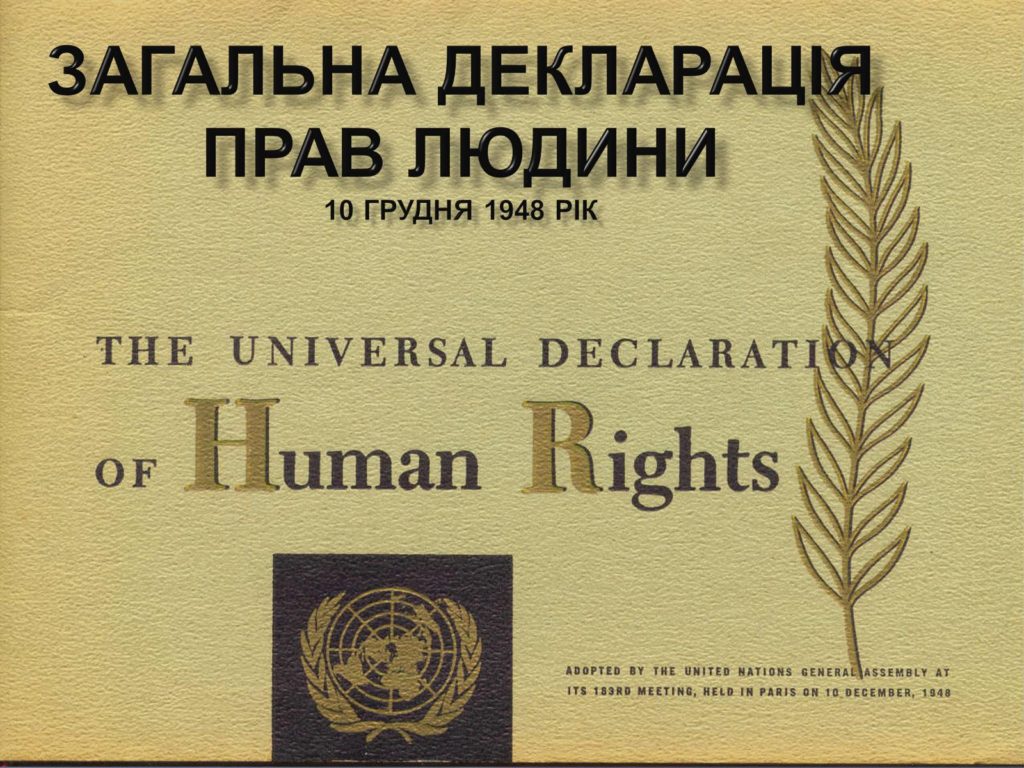 Декларація — документ, у якому викладено важливі правила, обов’язкові для всіх людей.
Підручник.
Сторінка
89
Розглянь світлини
Склади розповідь про життя північного народу ескімосів і представників народів Африки.
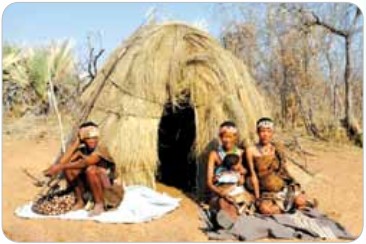 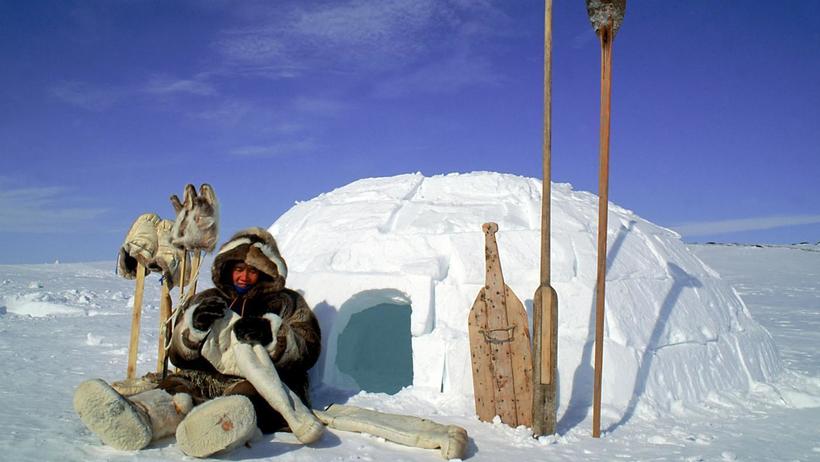 Зверни увагу на зв’язок людини з неживою природою, рослинами, тваринами.
Підручник.
Сторінка
90
Пофантазуй
Ти зустрічаєш друзів з різних країн. 
Що вони розповідають про те, де і як вони живуть?
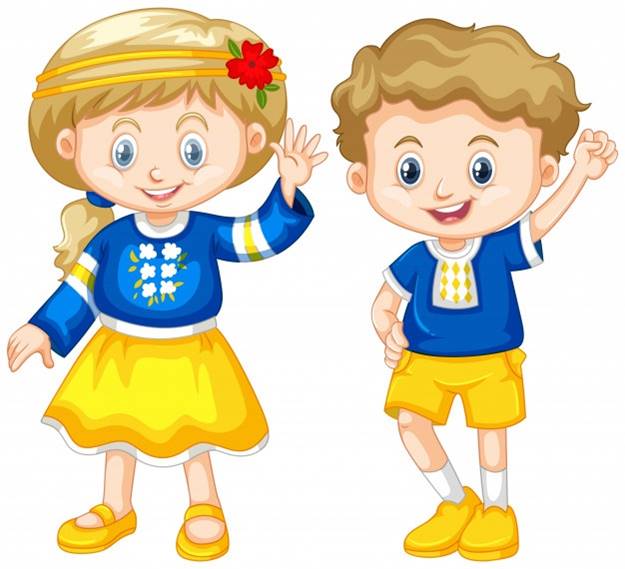 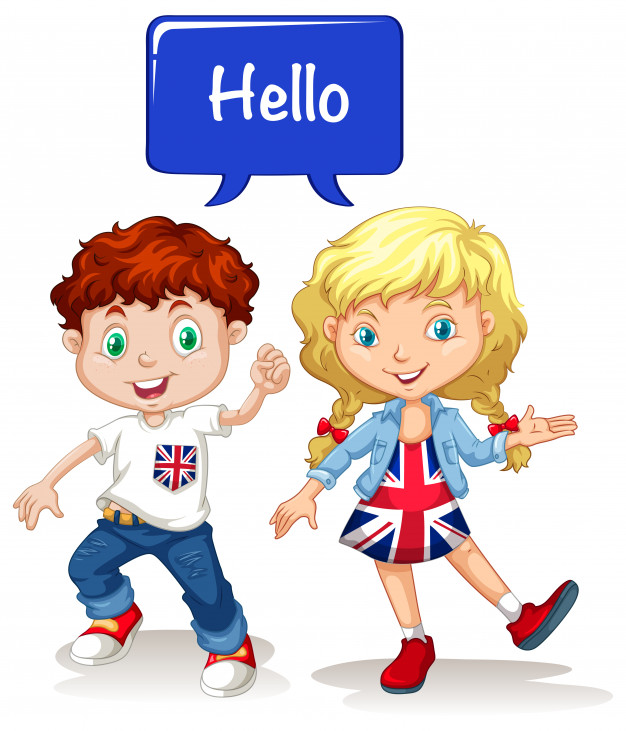 Поміркуй
Що заховалося у словах «народ» і «родина»?
 Що спільного між ними?
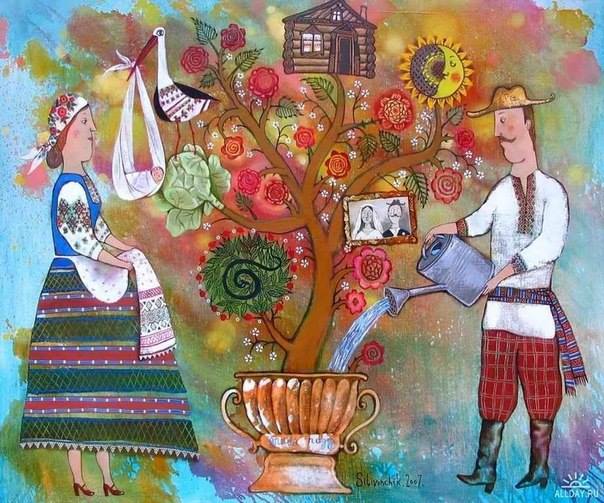 Поясни прислів’я
Одне дерево не ліс, один чоловік не народ.
Кошик запитань
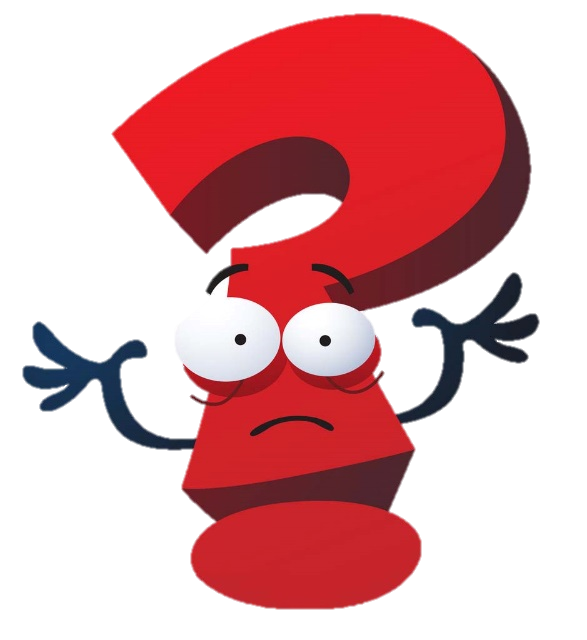 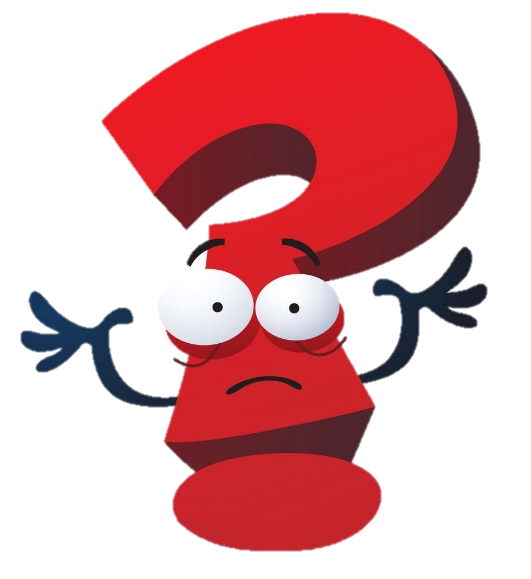 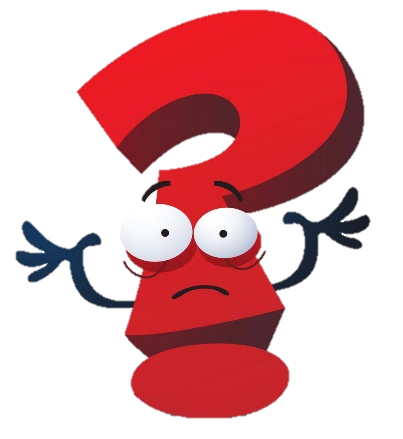 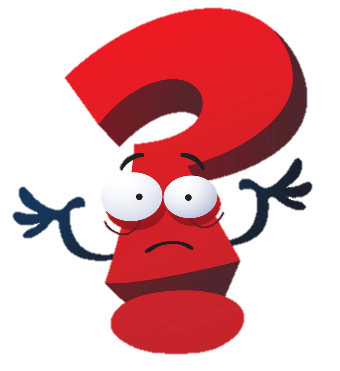 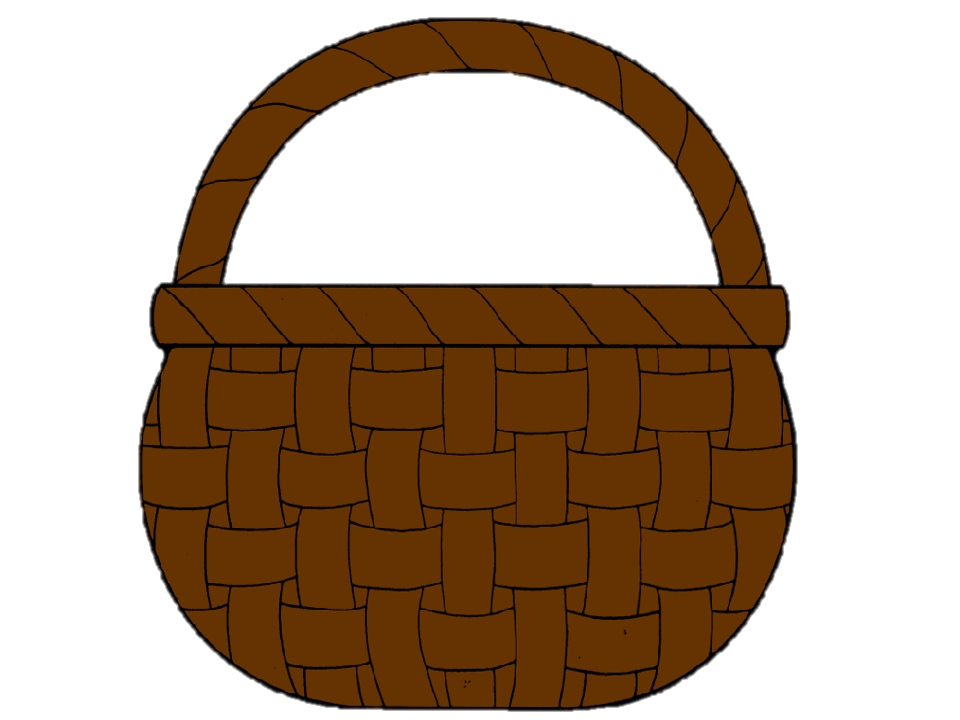 Як ти гадаєш, чому родину називають «колискою» народу?
Скільки народів населяють Землю?
Як побут народів залежить від природних умов їхнього довкілля?
Робота в зошиті
1. Які народи найчисленніші у світі? Запиши літери, що позначають їхні назви.
2. Хто звідки родом? З’єднай лініями.
А
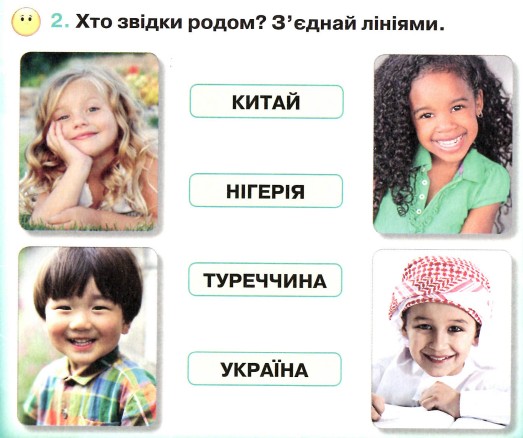 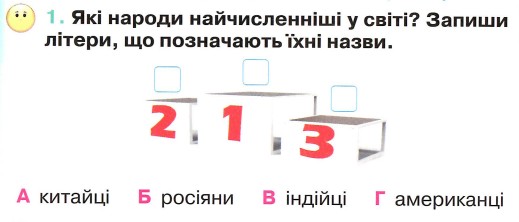 В
Г
3. Де проголошено ці слова? Напиши.
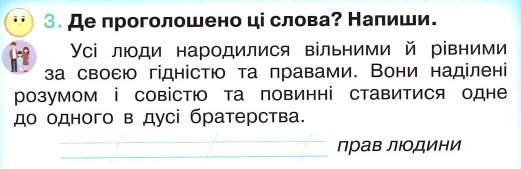 Декларація
Сторінка 
15-16
Вправа «Інтерв’ю»
Що нового сьогодні дізнались?
Чого ми вчились на уроці?
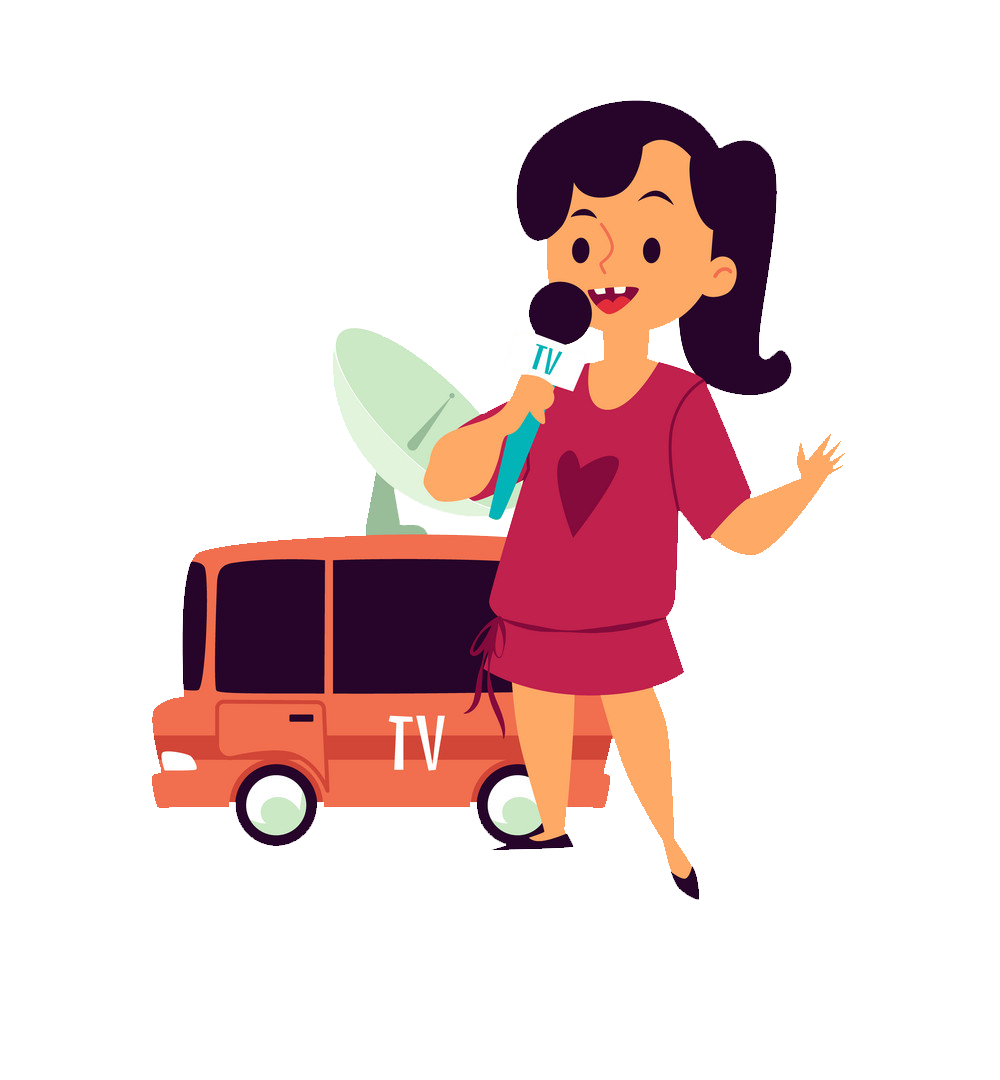 Що найбільше тебе вразило чи здивувало під час уроку?
Чи було тобі важко? Якщо так, то що саме?
Продовж речення. 
Тепер я знаю, що …
Рефлексія
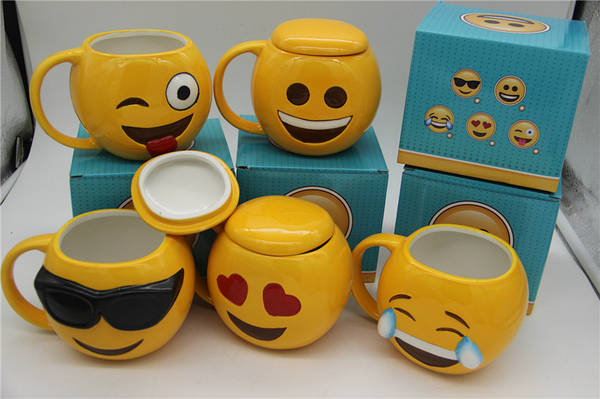 Розглянь чашки й вибери ту, 
з якої вип’єш свій напій 
в кінці уроку